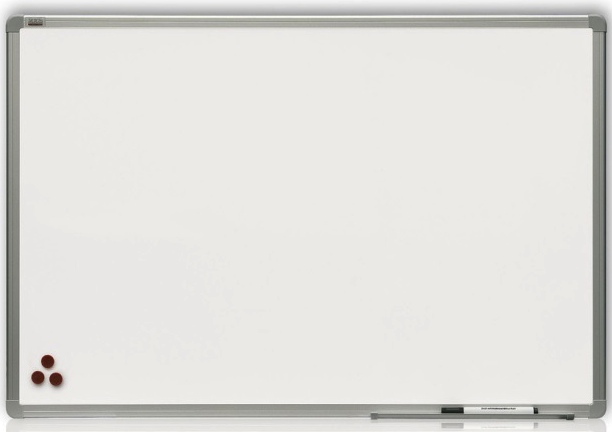 Vzdělávání žáků cizincůO01315V44
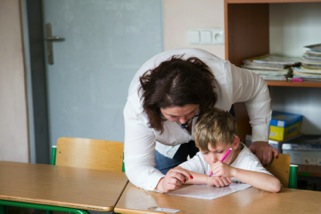 Klára Horáčková
PedF UK
Praha 2018
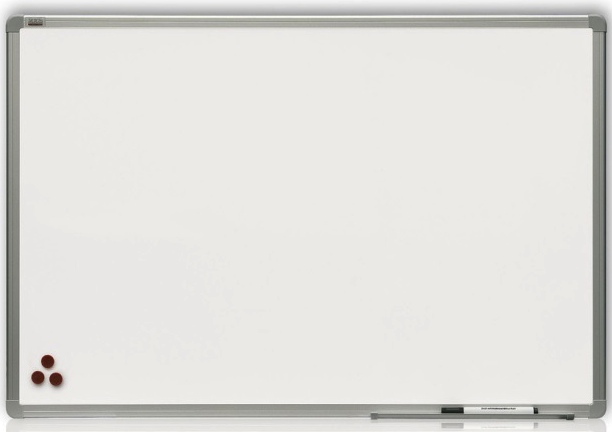 CÍL PŘEDMĚTU
Studenti  
budou připraveni na vzdělávání žáků s odlišným mateřským jazykem, 
získají dovednosti jejich efektivního a úspěšného začlenění,
se seznámí s odbornou literaturou vztahující se k této oblasti
na základě vlastní zkušenosti dokážou připravit vyučovací hodinu pro třídu, ve které je přítomen takový žák, navrhnout jeho vzdělávací plán a pracovat s jeho vzdělávacími cíli.
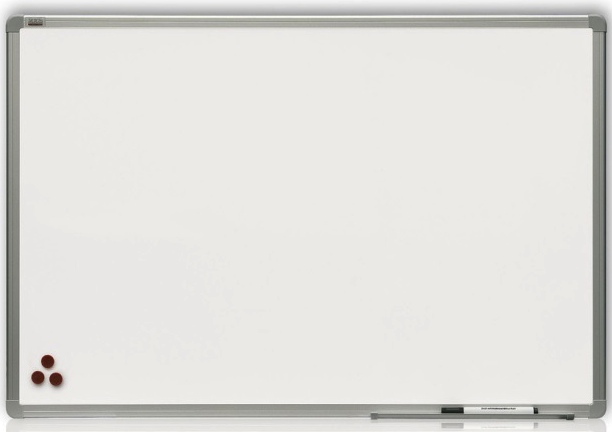 POŽADAVKY K ZÁPOČTU
Student je přítomen na obou prezenčních setkáních (v případě závažných důvodů k nepřítomnosti kontaktuje vyučující).
Student využívá materiály dostupné v moodlu a věnuje se samostudiu.
Student se účastní asistentské praxe u žáka cizince či pozoruje ve své třídě či ve třídě kolegyně.
Student tvoří materiály v rámci asistentské (vlastní) praxe, které elektronicky vloží do prostředí moodle.
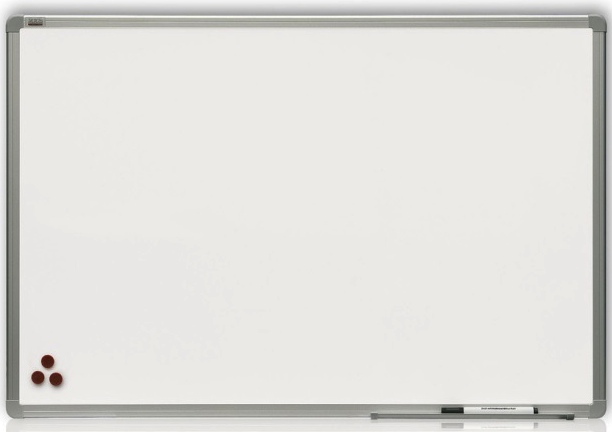 HARMONOGRAM
17. 10. 2018 - prezenční setkání - Úvod do problematiky začleňování žáků s odlišným mateřským jazykem
- ASISTENTSKÁ PRAXE -
31. 10. 2018 - prezenční setkání - Principy práce s žáky s odlišným mateřským jazykem ve výuce
- ASISTENTSKÁ PRAXE -
14. 11. 2018 – prezenční setkání – práce s kazuistikami, prostor pro otázky
- ASISTENTSKÁ PRAXE -
28. 11. 2018 – prezenční setkání – Čeština jako druhý jazyk
- ASISTENTSKÁ PRAXE -
12. 12. 2018 – prezenční setkání – závěrečné setkání s promítáním filmu Malá a besedou s režisérkou
- ASISTENTSKÁ PRAXE -
10. 2. 2019 – deadline pro splnění úkolů v Moodle, zápis zápočtů
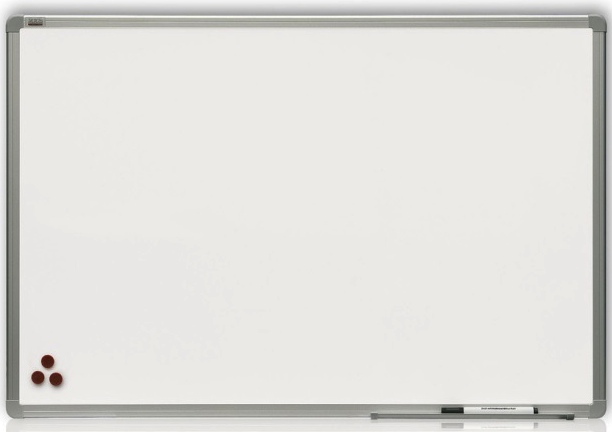 ASISTENTSKÁ PRAXE – VÝBĚR ŠKOLY
možnost – škola, na které učíte
možnost - Vámi vybraná škola, se 			kterou se dokážete 				domluvit /například v blízkosti Vašeho bydliště/
možnost - škola, na které plníte již jiné praxe (souvislá, průběžná praktika)
možnost - mnou předjednaná škola
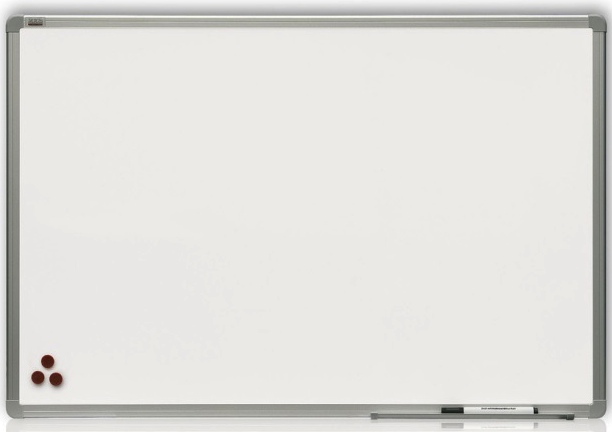 LITERATURA
Literatura
povinná:
Kolektiv autorů. Vzdělávání a začleňování žáků s odlišným mateřským jazykem. Systémová doporučení. Praha: META, o.p.s., 2014. (dostupné zde: http://meta-ops.cz/sites/default/files/pp_blok_web_final_1.pdf)
www.inkluzivniskola.cz
KARGEROVÁ, Jana, HORÁČKOVÁ, Klára a Jana STARÁ. Metodika práce asistenta pedagoga při aplikaci podpůrných opatření u žáků z důvodu sociálního znevýhodnění: první stupeň ZŠ. 1. vydání. Olomouc: Univerzita Palackého v Olomouci, 2015, 143 stran. ISBN 978-80-244-4499-4. (dostupné také zde: http://inkluze.upol.cz/ebooks/metodika-szn-1st/metodika-szn-1st.pdf)
doporučená:
RADOSTNÝ, Lukáš. Žáci s odlišným mateřským jazykem v českých školách. 1. vyd. Praha: Meta - Sdružení pro příležitosti mladých migrantů, 2011, 76 s. ISBN 978-80-254-9175-1. (Dostupné také zde:http://www.inkluzivniskola.cz/sites/default/files/uploaded/zaci_s_omj_v_ceskych_skolach_0.pdf) 
ZELINKOVÁ, Olga. Pedagogická diagnostika a individuální vzdělávací program: [nástroje pro prevenci, nápravu a integraci]. Vyd. 3. Praha: Portál, 2011, 207 s. Pedagogická praxe (Portál). ISBN 978-80-262-0044-4. 
Kolektiv autorů. Krok za krokem k inkluzi. Varianty, Člověk v tísni, o. p. s.,  Praha 2010 (ke stažení zde: http://www.varianty.cz/download/pdf/pdfs_84.pdf)
KOSTELECKÁ, Yvona. Žáci-cizinci v základních školách: fakta, analýzy, diagnostika. Praha: Univerzita Karlova v Praze, Pedagogická fakulta, 2013, 179 s. ISBN 978-80-7290-630-7.
MOREE, Dana. Než začneme s multikulturní výchovou: od skupinových konceptů k osobnostnímu přístupu. 1st ed. Praha: Člověk v tísni, 2008, 110 s. ISBN 978-80-86961-61-3. (dostupné zde: http://www.mezikulturnidialog.cz/res/data/011/001326.pdf)
GIBBONS, Pauline. Scaffolding language, scaffolding learning: teaching second language learners in the mainstream classroom. Portsmouth, NH: Heinemann, c2002, ix, 165 p. ISBN 03-250-0366-1.
ŠINDELÁŘOVÁ, Jaromíra a Svatava ŠKODOVÁ. Metodika práce s žáky-cizinci v základní škole. Praha: MŠMT, 2012. Dostupné také z: http://www.msmt.cz/vzdelavani/zakladni-vzdelavani/metodika-prace-s-zaky-cizinci-na-zakladnich-skolach
JARKOVSKÁ, Lucie, Kateřina LIŠKOVÁ, Jana OBROVSKÁ a Adéla SOURALOVÁ. Etnická rozmanitost ve škole: stejnost v různosti. Vydání první. Praha: Portál, 2015, 255 stran. ISBN 9788026207924.
IGOA, Cristina. The inner world of the immigrant child. Repr. Mahwah, N.J: Lawrence Erlbaum Associates, 1995. ISBN 978-080-5880-137.
www.czechkid.cz
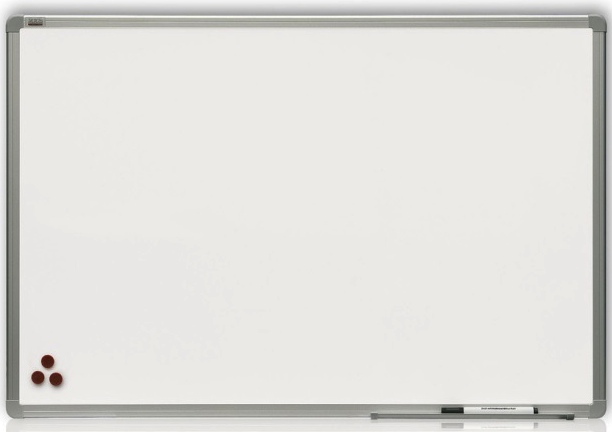 Veškeré dotazy mi neváhejte pokládat!
Klára Horáčková
katedra preprimární a primární pedagogiky
klara.horackova@pedf.cuni.cz
606 567 907
www.facebook.com/aralk.ho
Moodle kurz